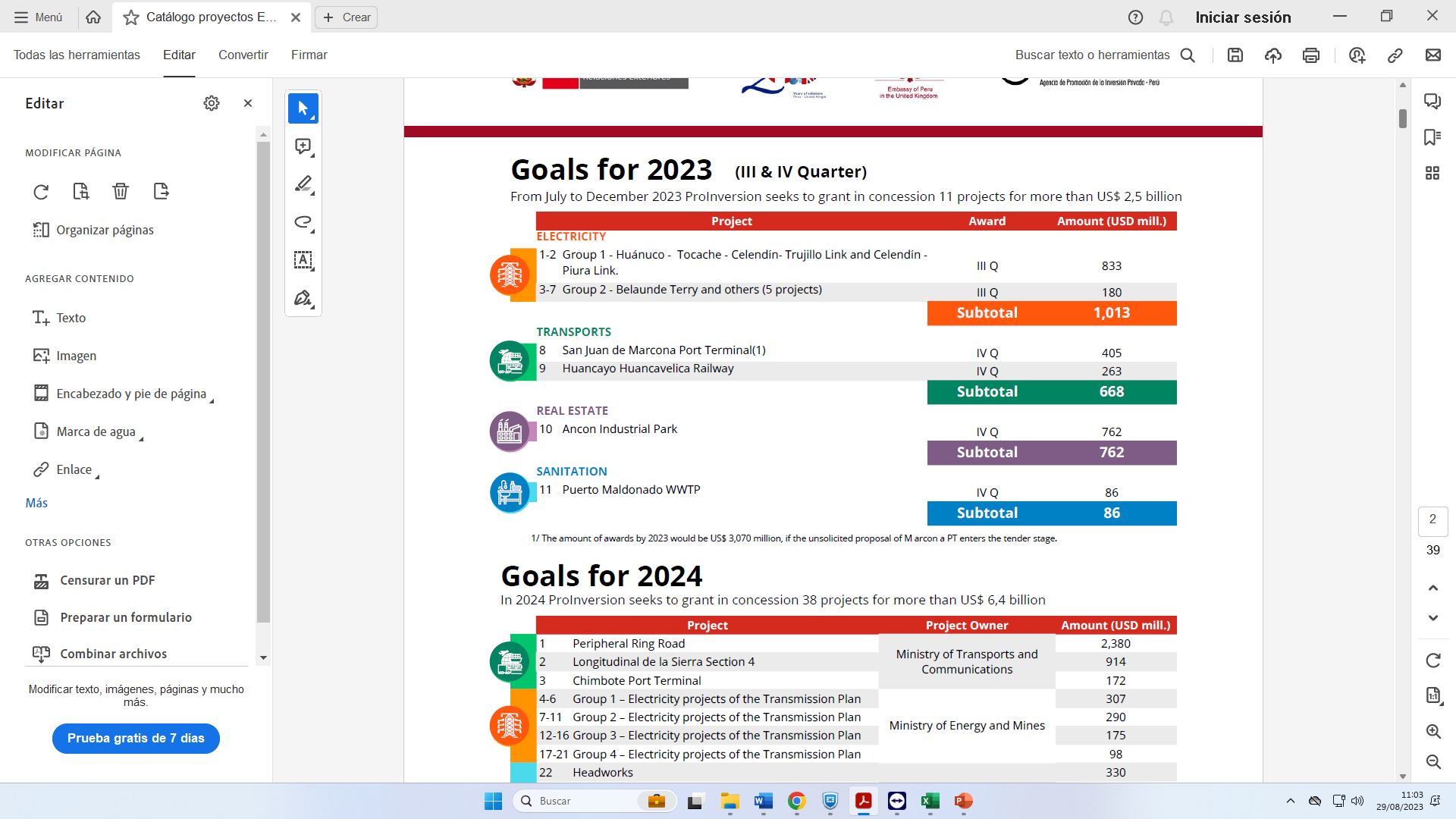 Self-financed state initiative modality for a term of 30 years (plus construction period).
- Self-financed unsolicited proposal modality for a term of 30 years
- Co-financed state initiative modality for a term of 25 years
State initiative modality for projects in assets for a term of 22 years.
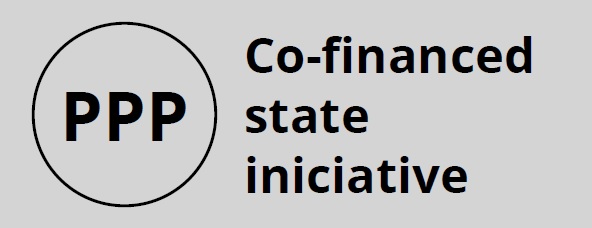 Co-financed state initiative modality for a term of 25 years
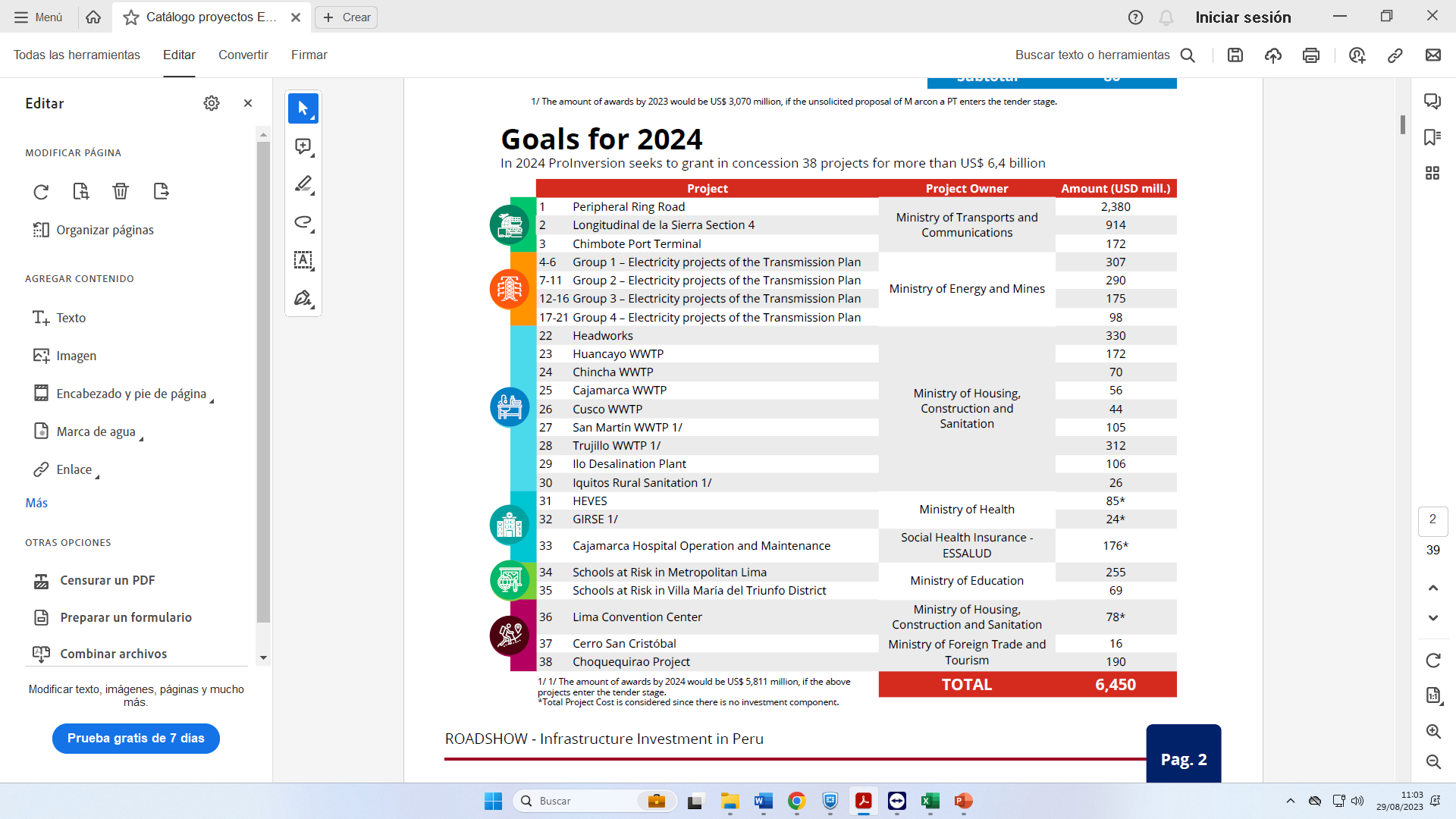 Co-financed unsolicited proposal modality for a term of 30 years
Co-financed state initiative modality for a term of 25 years
Self-financed unsolicited proposal modality - term to be defined
Self-financed state initiative
Self-financed state initiative
Self-financed state initiative
Self-financed state initiative
Self-financed state initiative modality for a term of 30 years
Co-financed unsolicited proposal modality for a term of 23 years
Co-financed unsolicited proposal modality for a term of 23 years
Co-financed unsolicited proposal modality for a term of 25 years
Co-financed unsolicited proposal modality for a term of 23 years
Co-financed unsolicited proposal modality for a term of 23 years
Co-financed unsolicited proposal modality for a term of 23 years
Co-financed unsolicited proposal modality for a term of 23 years
Co-financed unsolicited proposal modality for a term of 20 years
Operation & Maintenance VES emergency hospital
Co-financed state initiative modality for a term of 10 years
Solid Waste Management in Health Facilities Lima
Co-financed unsolicited proposal modality for a term of 20 years
Co-financed state initiative modality for a term to be defined
Co-financed unsolicited proposal modality for a term of 20 years
Co-financed unsolicited proposal modality for a term of 20 years